Lecture 1.2
Sensors and DSP Basics
(Part 2)
CMSC 818W : Spring 2019
Tu-Th 2:00-3:15pm
CSI 2118
Nirupam Roy
Feb. 7th 2019
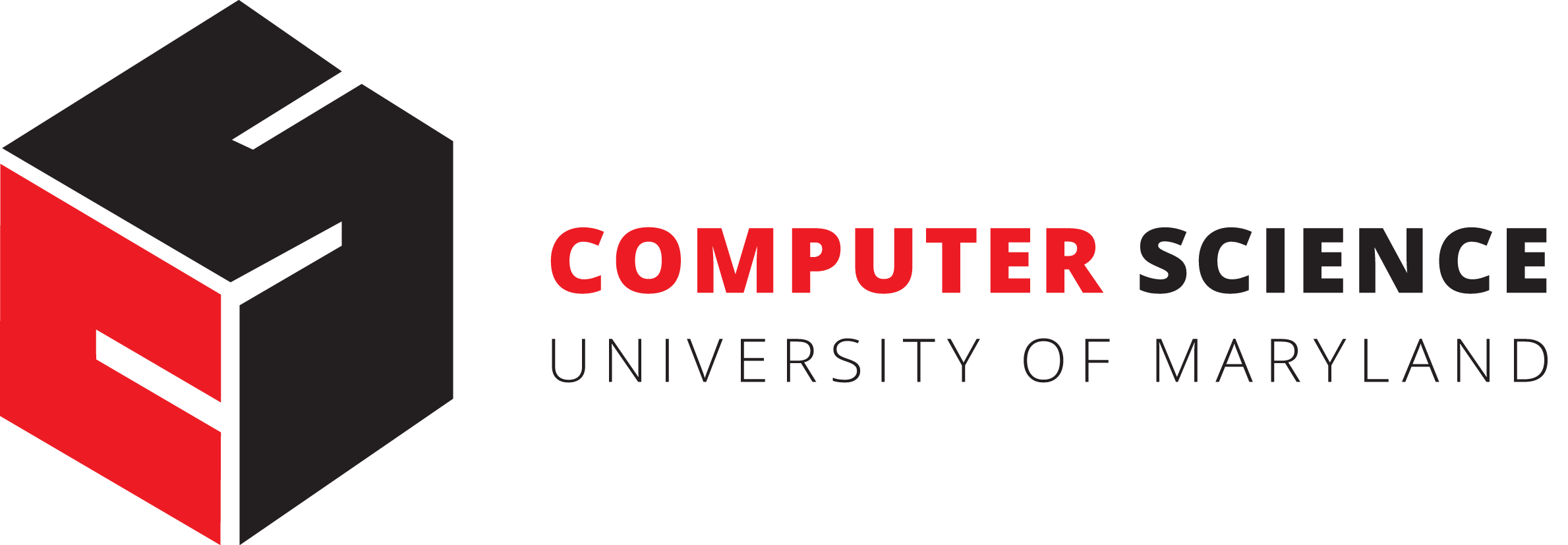 So far we have learned
Scalar and vector values from sensors
Global and local coordinate system (a.k.a, world and body frame)
Frequency, amplitude, and phase of a sinusoidal signal
a
The concept of the Fourier series
Time domain and Frequency domain
Fourier transform, FFT and IFFT
Frequency band, bandwidth, baseband signal
Spectrogram, moving window FFT
Analog-to-digital conversion
Sampling a signal
Sample rate or sampling frequency
Aliasing
Nyquist frequency
Nyquist rate
Mapping
The last slide from the previous lecture
Commonly, the maximum frequency in human voice is 4 kHz, what sample rate will you use in your audio recorder?
Is there any limit on the maximum sample rate you can use?
Frequency band
Amplitude
4
6
8
2
0
0
Frequency (kHz)
What should be the sample rate?
Frequency band
Frequency
down-conversion
Amplitude
Amplitude
4
6
8
2
4
6
8
2
0
0
Frequency (kHz)
Frequency (kHz)
What should be the sample rate?
Generally, bandwidth of the signal determines the sample rate.
Aliasing: Finding the aliased frequency
Sampling frequency = 10Hz
Nyquist frequency = 5Hz
Amplitude
4
6
8
2
0
Frequency (Hz)
Aliasing: Finding the aliased frequency
Sampling frequency = 10Hz
Nyquist frequency = 5Hz
Received
signal
Amplitude
Amplitude
4
6
8
2
4
6
8
2
0
0
Frequency (Hz)
Frequency (Hz)
Aliasing: Finding the aliased frequency
Sampling frequency = 10Hz
Nyquist frequency = 5Hz
Received
signal
Amplitude
Amplitude
4
6
8
2
4
6
8
2
0
0
Frequency (Hz)
Frequency (Hz)
fs = Sampling frequency
f = Frequency to record
N = Non-negative integer
fa = Aliased(perceived) frequency
fa = min(abs(N*fs - f))
Aliasing: Spectrogram of increasing frequency
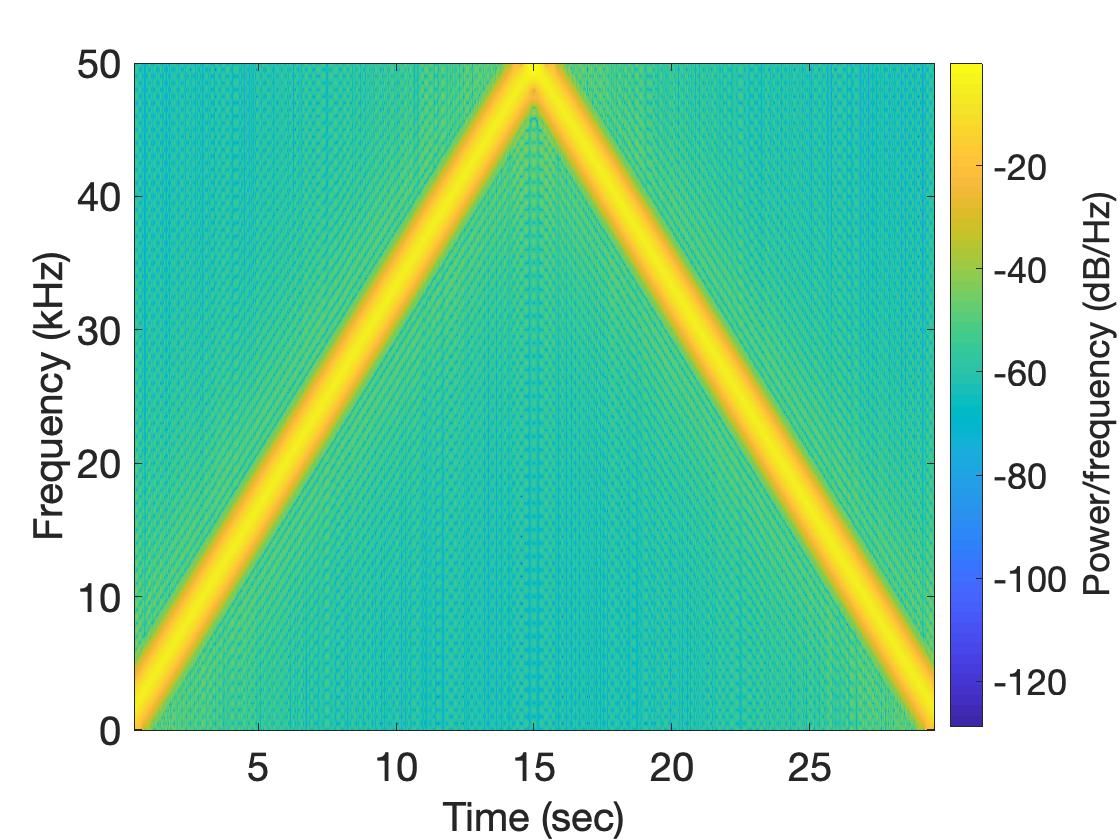 Aliasing
Nyquist frequency
Amplitude
10k
20k
30k
40k
50k
60k
70k
80k
90k
100k
Frequency spectrum
[Speaker Notes: to amplify the signal power …
Now, this signal typically contains many more frequencies than the sampling system can handle …]
Aliasing
Nyquist frequency
Amplitude
10k
20k
30k
40k
50k
60k
70k
80k
90k
100k
Frequency spectrum
[Speaker Notes: to amplify the signal power …
Now, this signal typically contains many more frequencies than the sampling system can handle …]
Aliasing
Nyquist frequency
Amplitude
10k
20k
30k
40k
50k
60k
70k
80k
90k
100k
Frequency spectrum
We need a “Low-pass filter”
to remove unwanted high frequency signals
[Speaker Notes: to amplify the signal power …
Now, this signal typically contains many more frequencies than the sampling system can handle …]
Anti-aliasing filter
Nyquist frequency
Amplitude
10k
20k
30k
40k
50k
60k
70k
80k
90k
100k
Frequency spectrum
Sensor
ADC
Anti-aliasing
Filter
[Speaker Notes: to amplify the signal power …
Now, this signal typically contains many more frequencies than the sampling system can handle …]
Anti-aliasing filter
Nyquist frequency
Amplitude
10k
20k
30k
40k
50k
60k
70k
80k
90k
100k
Frequency spectrum
Sensor
ADC
Anti-aliasing
Filter
[Speaker Notes: Hence, a low pass filter…]
Anti-aliasing filter
Anti-aliasing
filter
Amplitude
10k
20k
30k
40k
50k
60k
70k
80k
90k
100k
Frequency spectrum
Sensor
ADC
Anti-aliasing
Filter
[Speaker Notes: removes the unwanted frequencies above 24 kHz …

And ultimately, this filtered signal is sampled by an ADC to generate digital sound samples]
Inertial Measurement Unit (IMU)
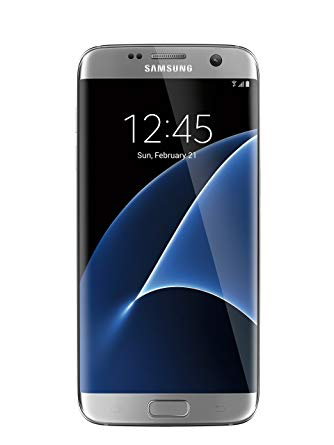 Accelerometer
Gyroscope
Magnetometer
Inertial Measurement Unit (IMU)
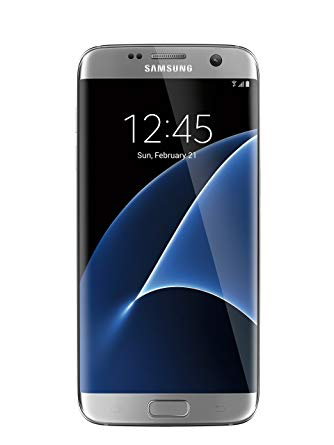 Accelerometer
Gyroscope
Magnetometer
Accelerometer
Measures acceleration, not speed.
Measurements are proportional to the force. Why?
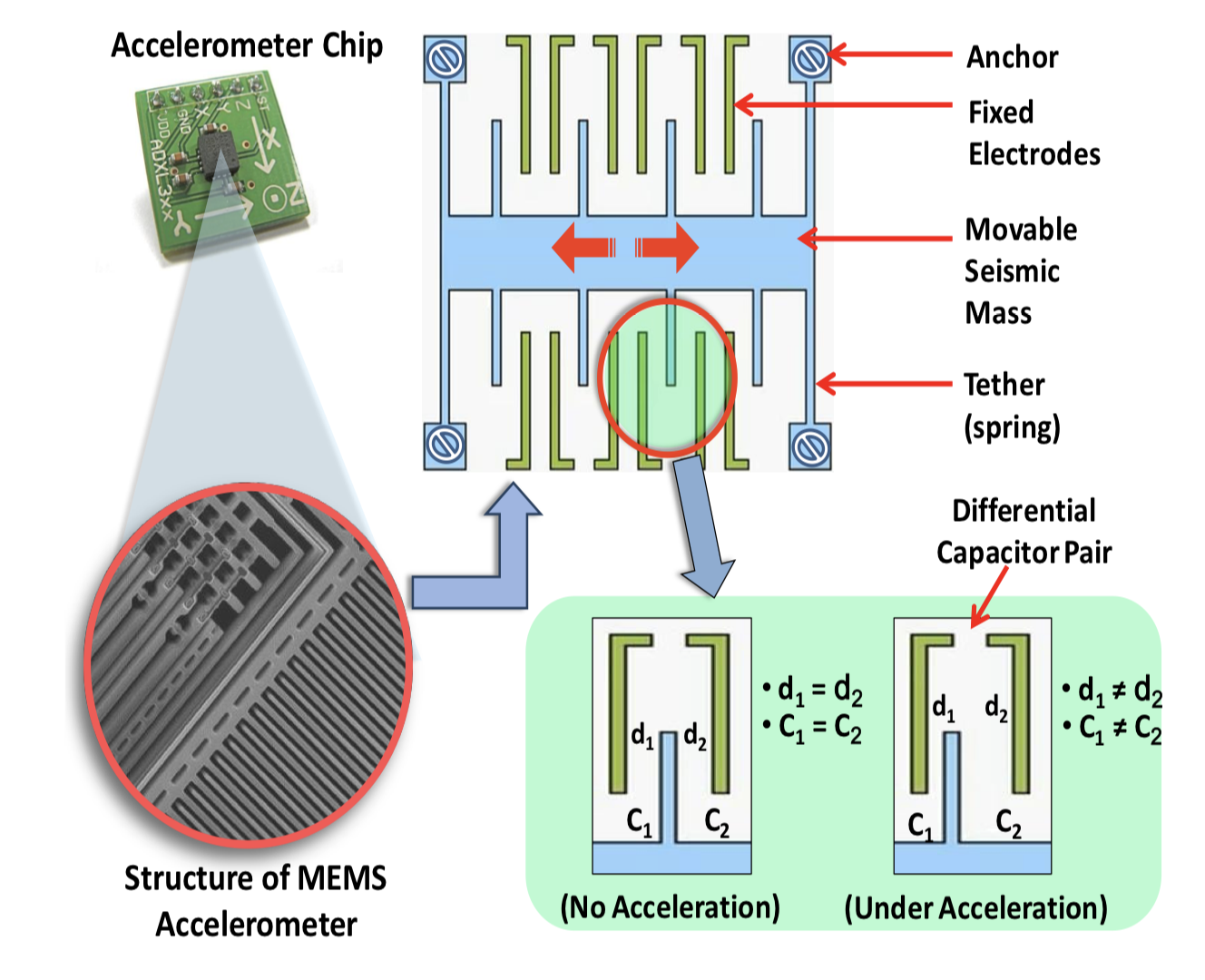 Accelerometer
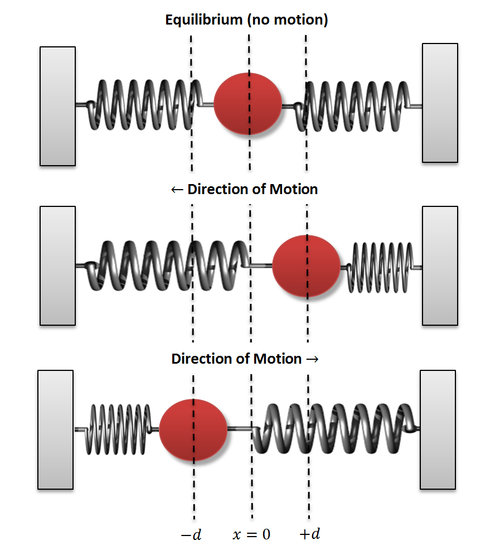 [Speaker Notes: F = m.a = k.d  (k= spring constant)
a = k.d/m, transformed the measurement of acceleration to the measurement of displacement]
Accelerometer
Z
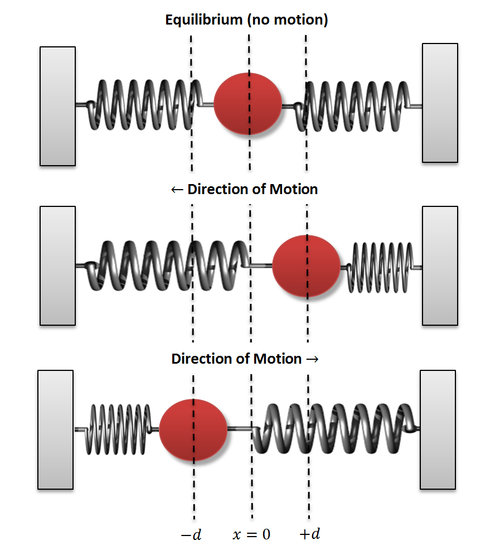 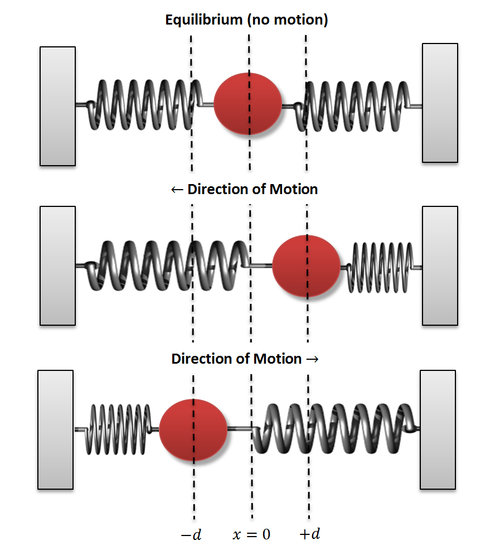 X
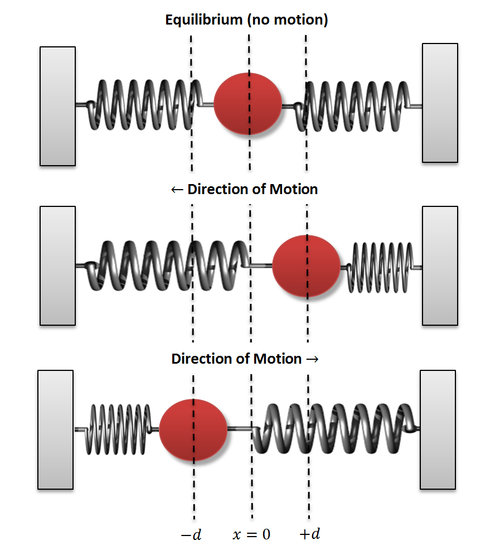 Y
Accelerometer
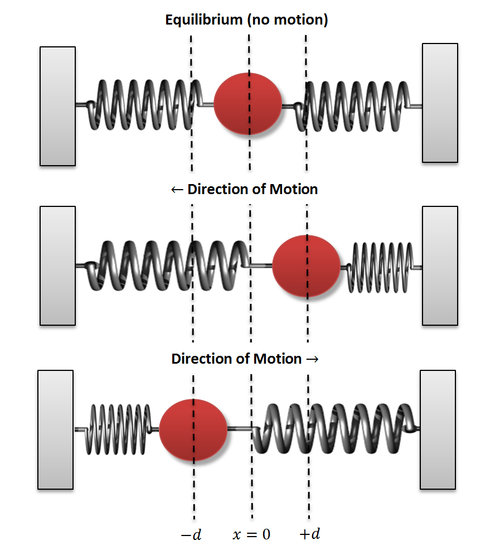 Gravity = 9.8 m/s2
What reading will you get when the device is in “free-fall”?
Old laptops had accelerometers in them. Why?
Accelerometer
Z
X
-Z
Y
gravity
Accelerometer
Z
linear acceleration
X
-Z
Y
gravity
Output = linear acceleration + gravity
Accelerometer Demo
Accelerometer: Extracting gravity component
Accelerometer output
(any one of the axes)
Accelerometer: Extracting gravity component
Accelerometer output
(any one of the axes)
Low frequency gravity signal
=
+
High frequency linear acceleration
Accelerometer: Extracting gravity component
Accelerometer output
(any one of the axes)
Low-pass filter
Low frequency gravity signal
Accelerometer: Extracting gravity component
Accelerometer output
(any one of the axes)
Low-pass filter
Low frequency gravity signal
X
Y
Z
Accelerometer: Extracting gravity component
Z
X
-Z
Y
gravity
Accelerometer: Extracting gravity component
Z
X
-Z
Y
gravity
Accelerometer:: Extracting gravity component
Z
𝚹
X
Φ
-Z
Y
gravity
Accelerometer: Extracting gravity component
Accelerometer output
(any one of the axes)
Low-pass filter
Low frequency gravity signal
Do you see any problem?
Inertial Measurement Unit (IMU)
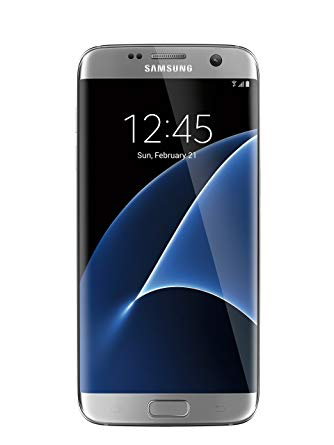 Accelerometer
Gyroscope
Magnetometer
Gyroscope
Yaw
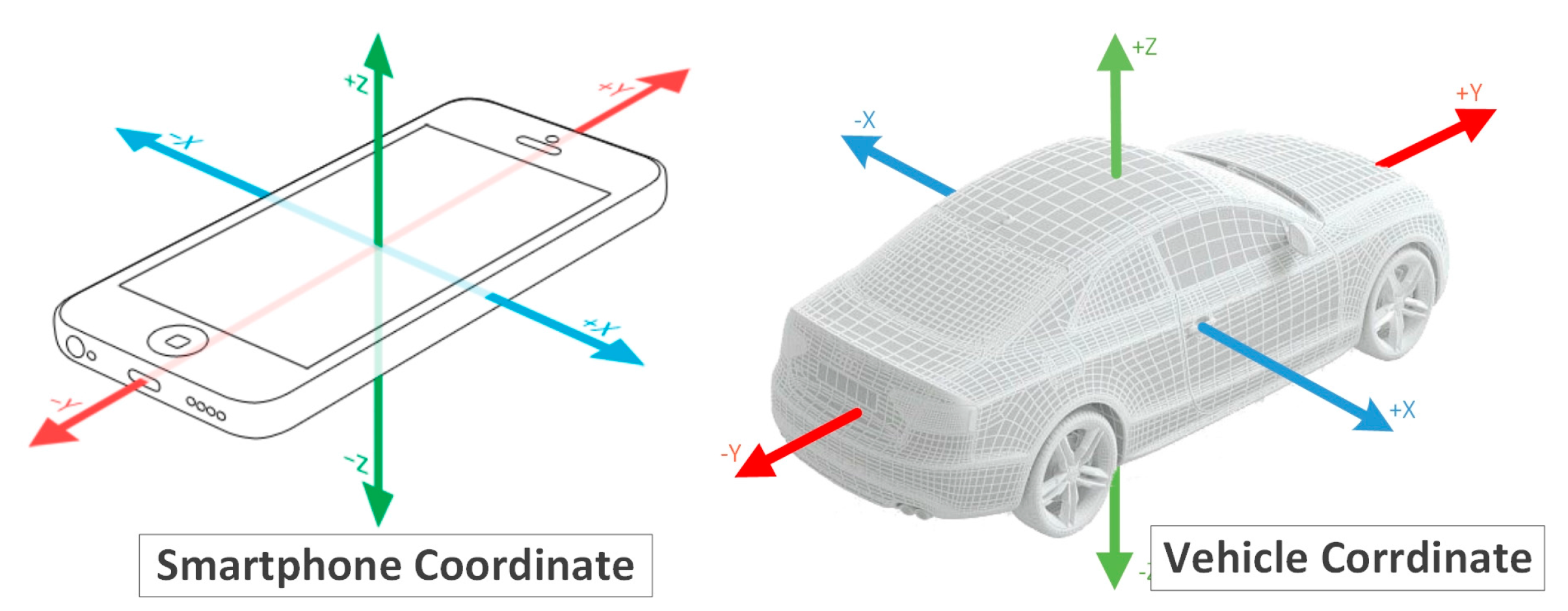 Roll
Pitch
Angular velocity around three axes
Gyroscope
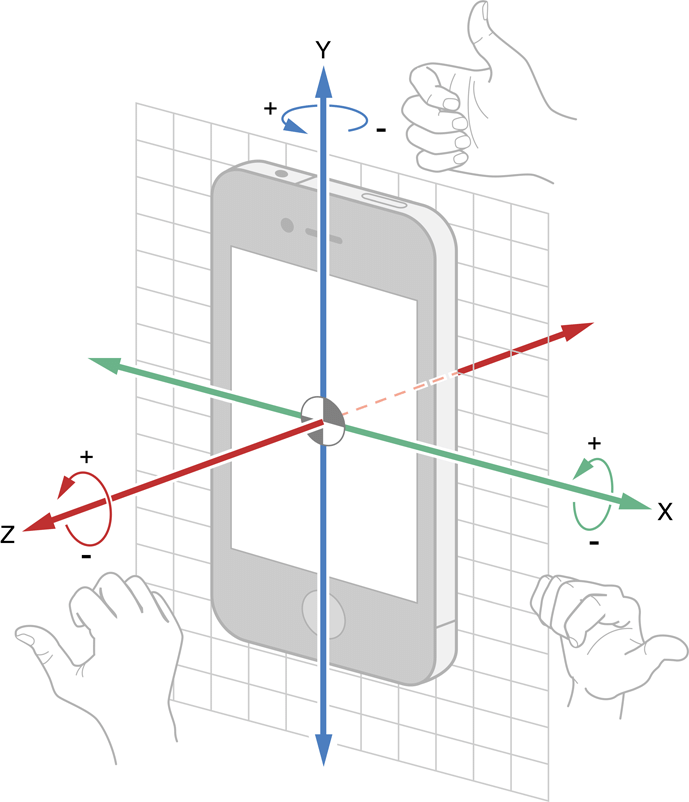 Right hand rule
Gyroscope
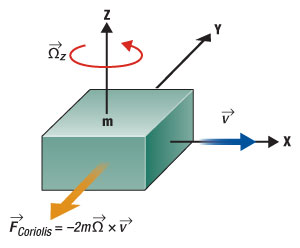 Coriolis effect
Gyroscope
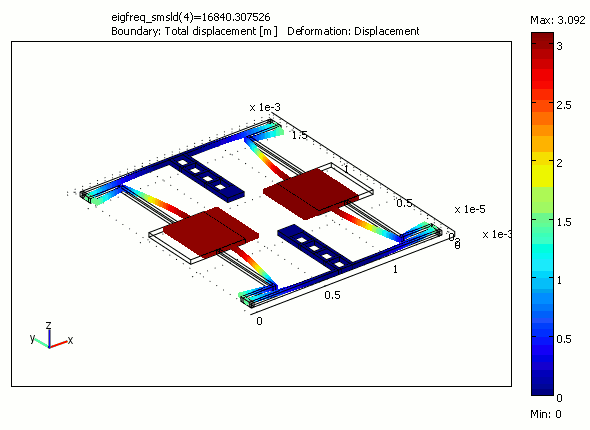 Gyroscope
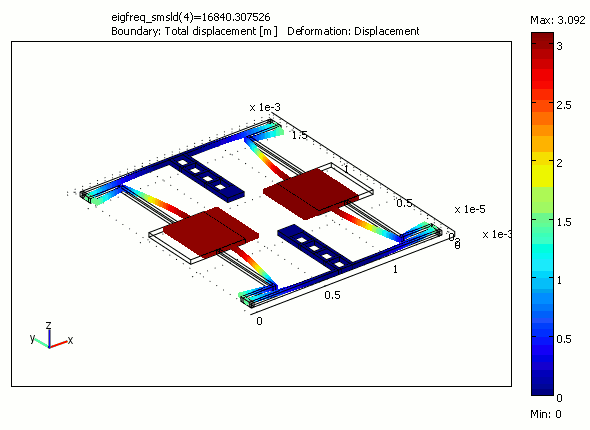 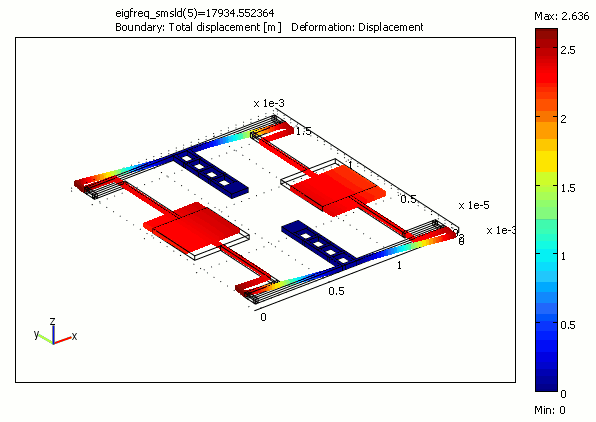 Gyroscope Demo
Gyroscope: Finding orientation
Gyroscope data = angular velocity  (radians or degrees per second)
                         ⍵ = Δ𝚹/Δt
We need angle (𝚹)
Integrate the output,
𝚹 = 𝚹prev. + ⍵. Δt
Gyroscope: Finding orientation
Gyroscope data = angular velocity  (radians or degrees per second)
                         ⍵ = Δ𝚹/Δt
Calculated angle drifts over time
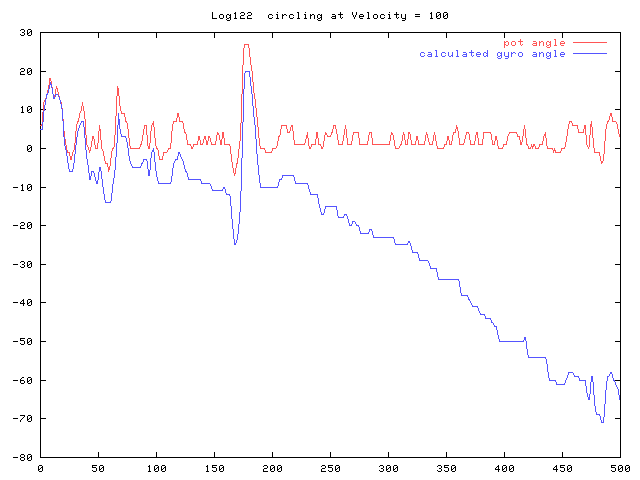 Accelerometer and Gyroscope Fusion
Complementary filter
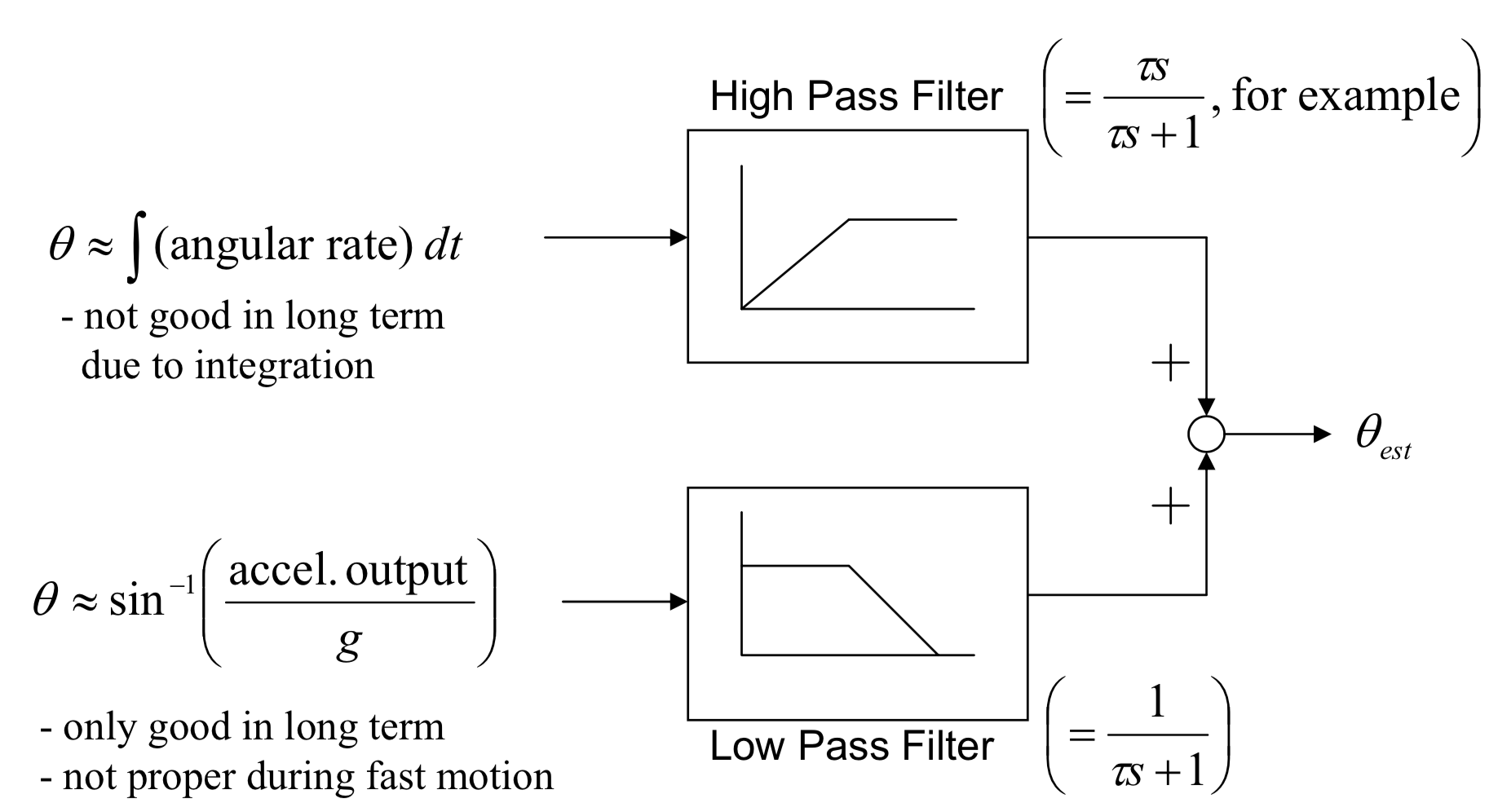 Angle from gyro.
Angle from accel.
Angle from the gravity
vector
Axes V/S Degrees of freedom
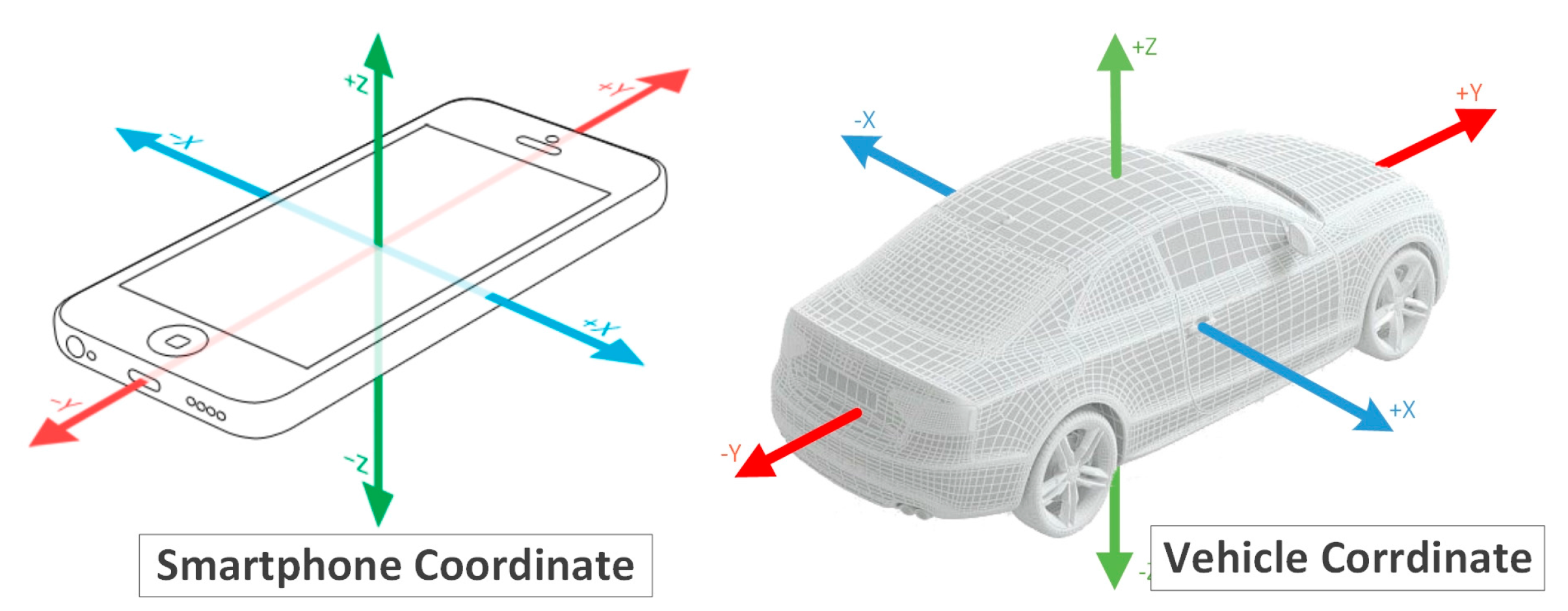 Inertial Measurement Unit (IMU)
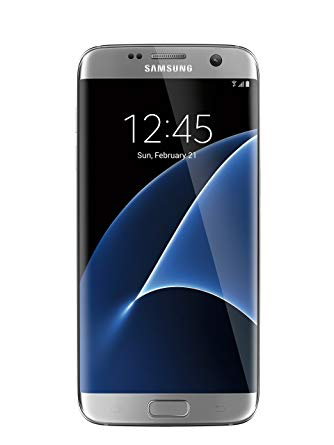 Accelerometer
Gyroscope
Magnetometer
Magnetometer (the sensor behind the compass app)
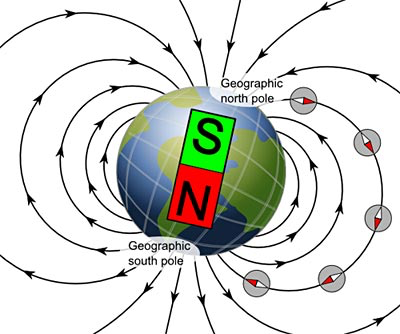 Magnetometer (the sensor behind the compass app)
Z
Magnetic field vector
X
Y
Measures magnetic flux density (unit tesla)
Magnetometer Demo
Magnetometer (the sensor behind the compass app)
Gyroscope
Accelerometer
Tilt correction
Azimuth angle
(Compass angle)
Magnetometer